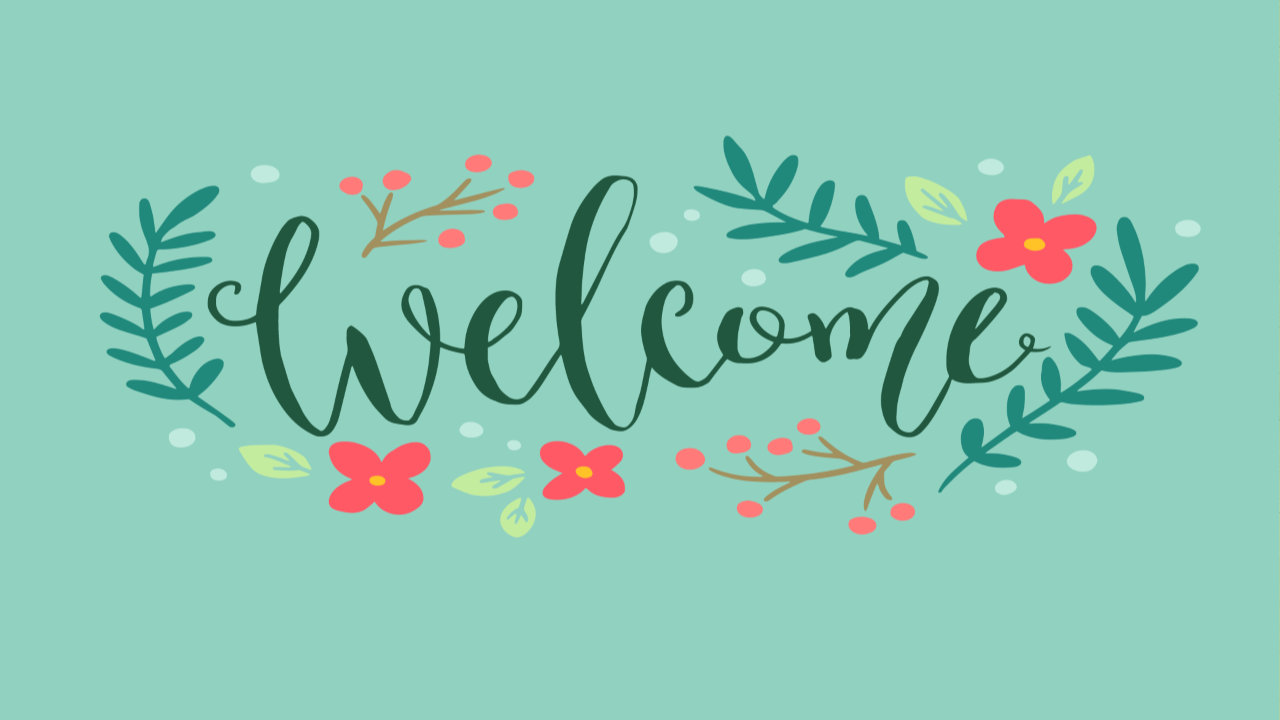 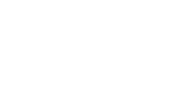 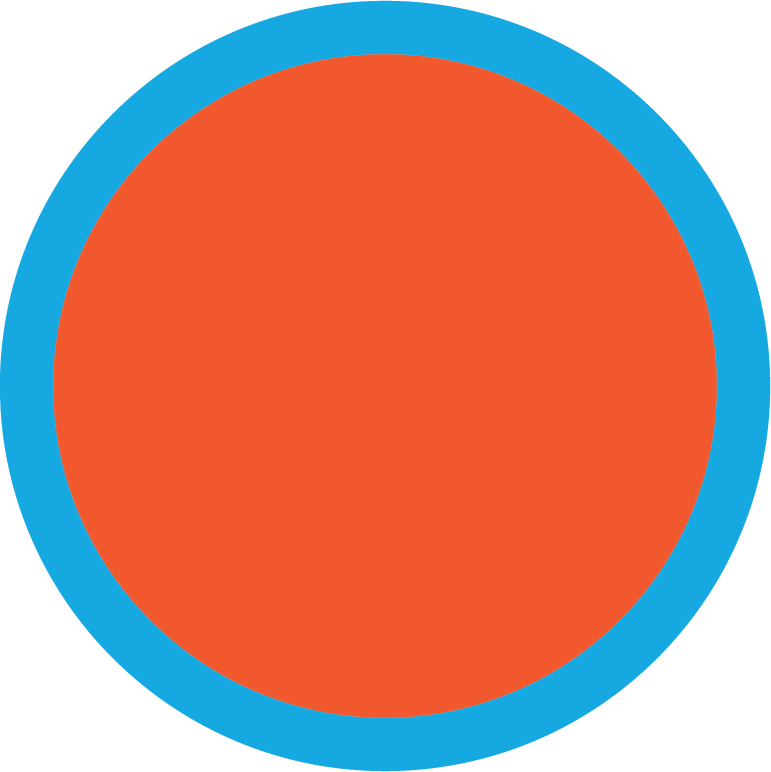 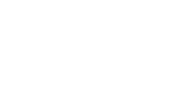 5
My future job
Lesson 1 (4, 5, 6)
TABLE OF CONTENTs
01. Warm-up
02. Listen and number.
03. Read and complete.
04. Listen, complete and sing.
05. Homework
01.
Warm-up
I would like to be a ______.
firefighter
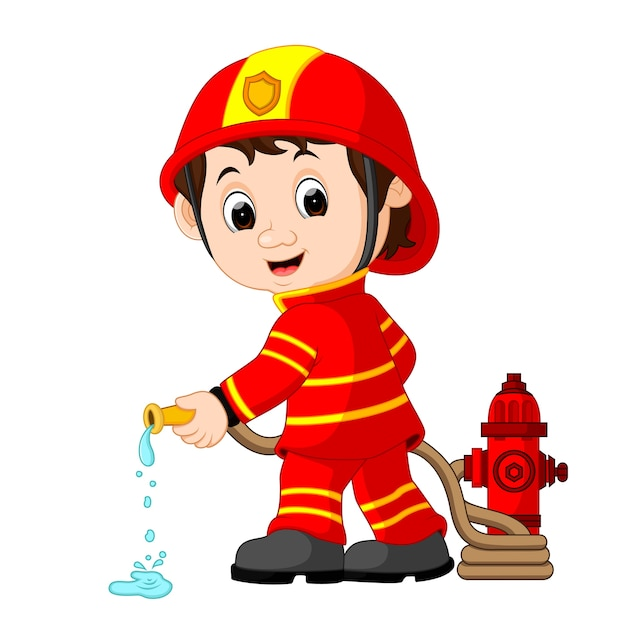 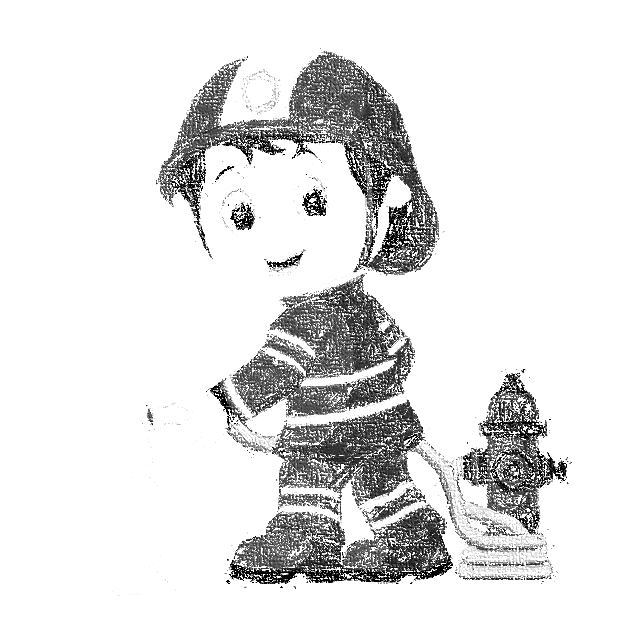 I would like to be a ______.
writer
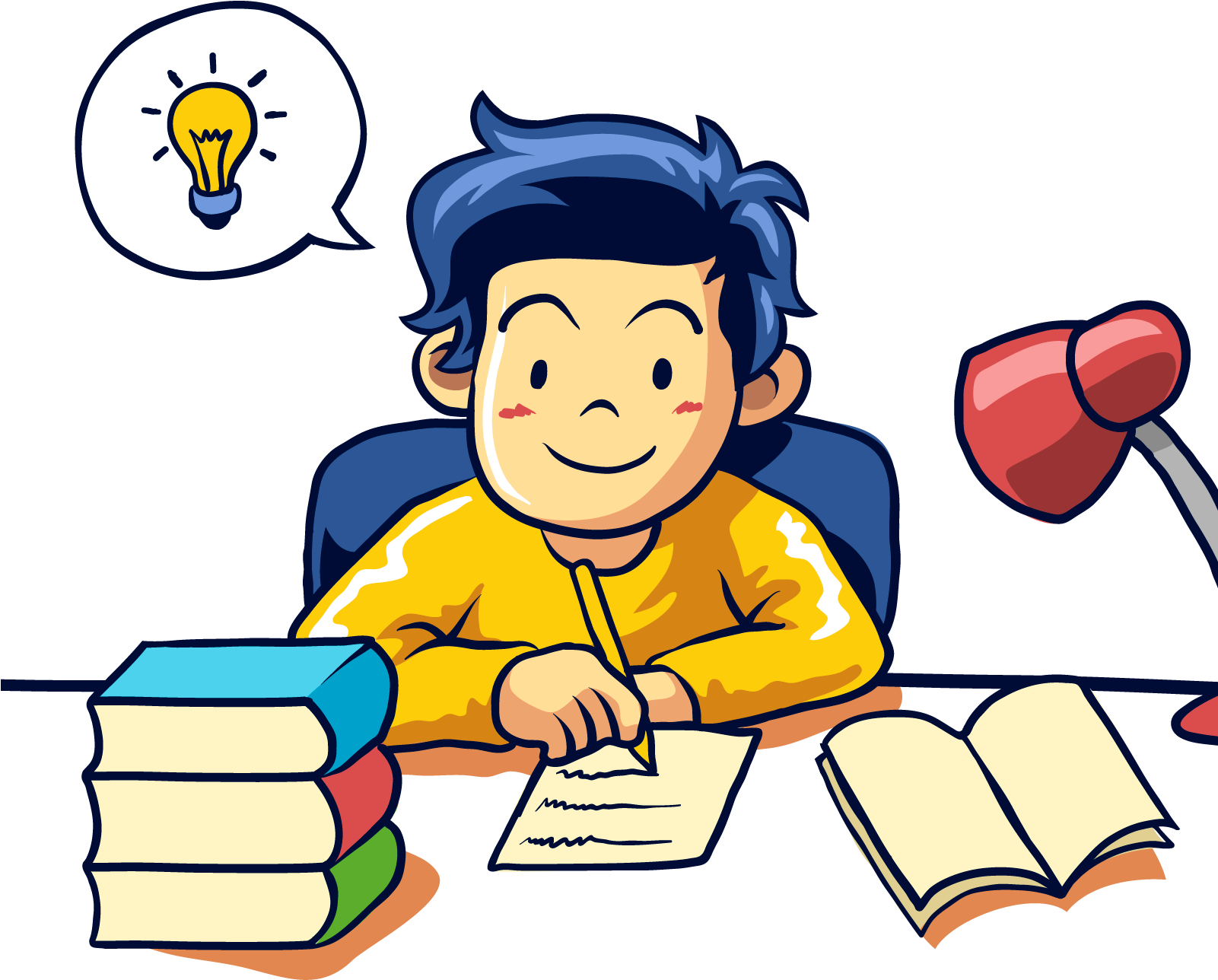 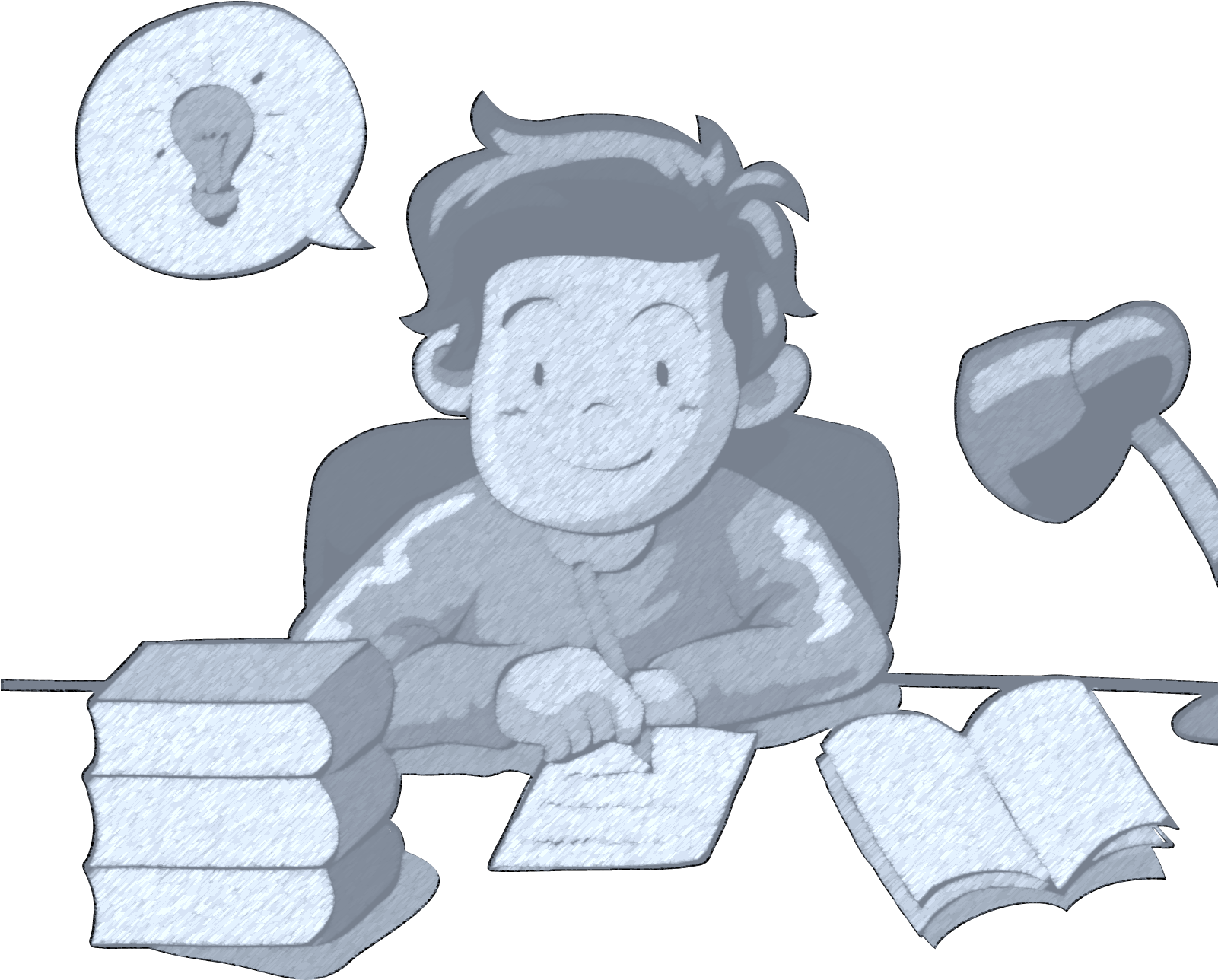 I would like to be a ______.
gardener
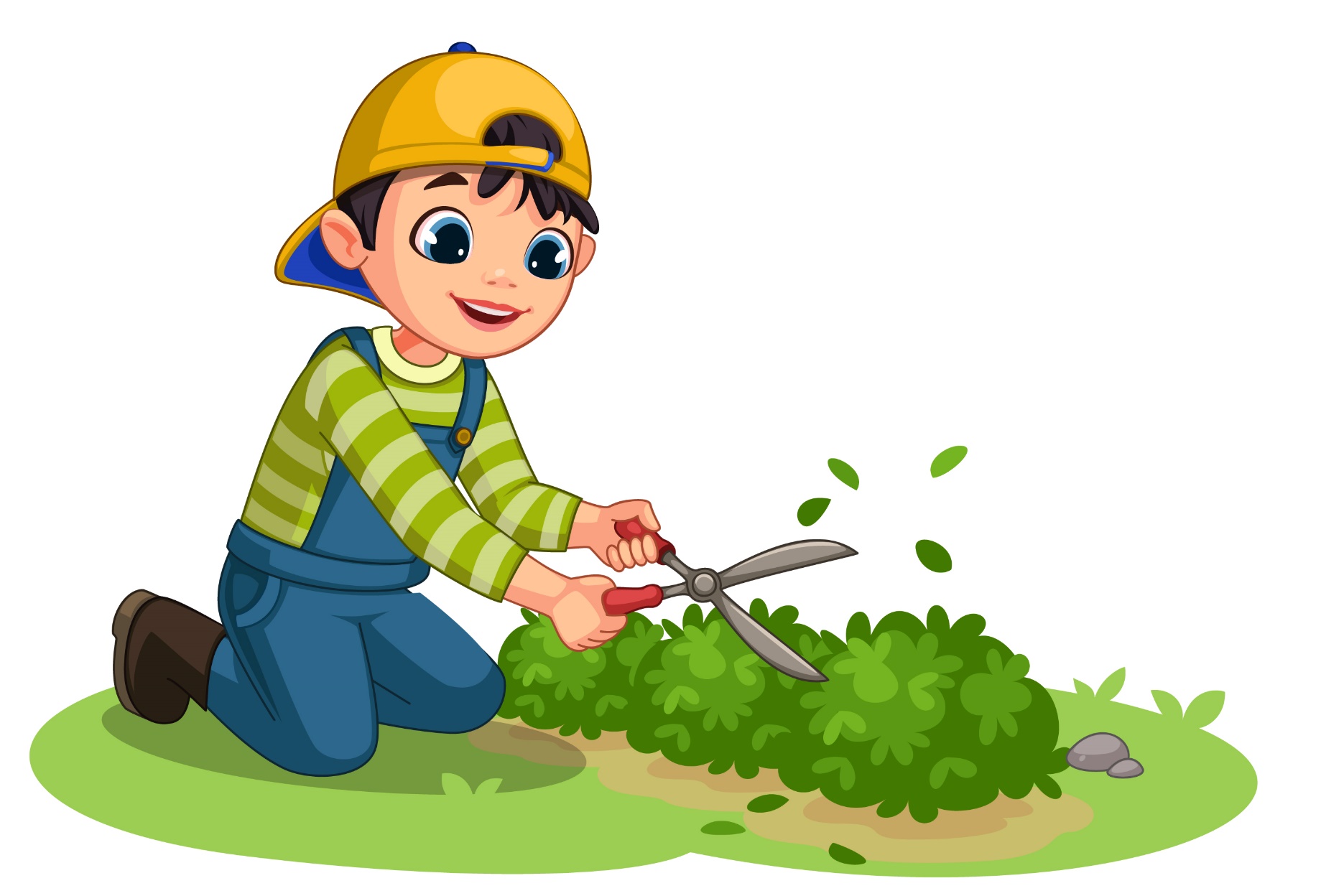 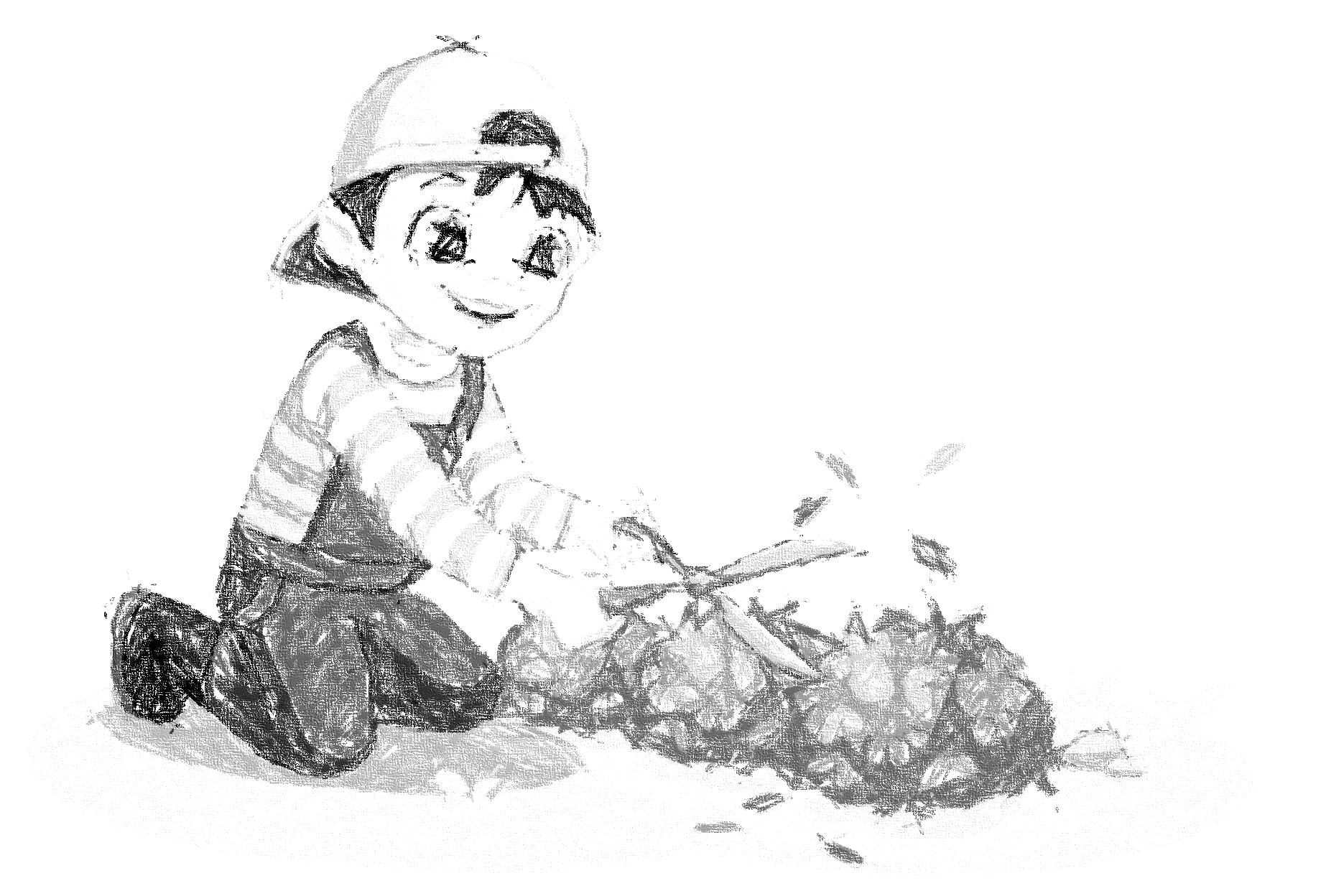 I would like to be a ______.
teacher
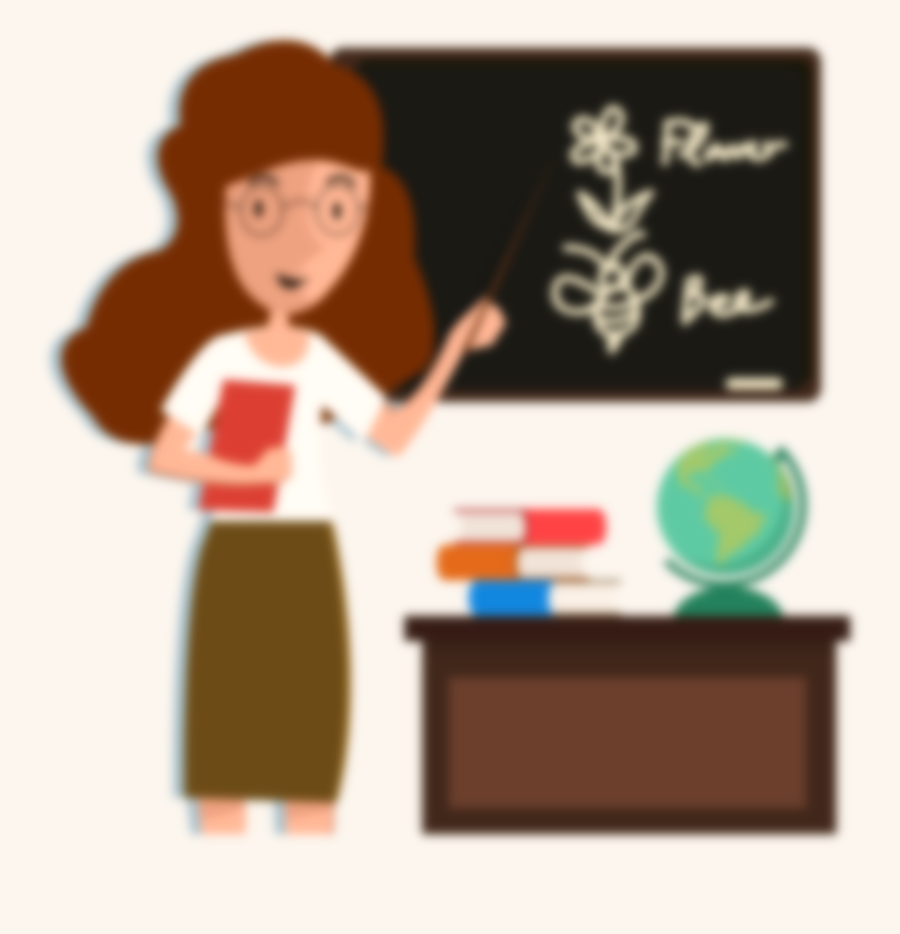 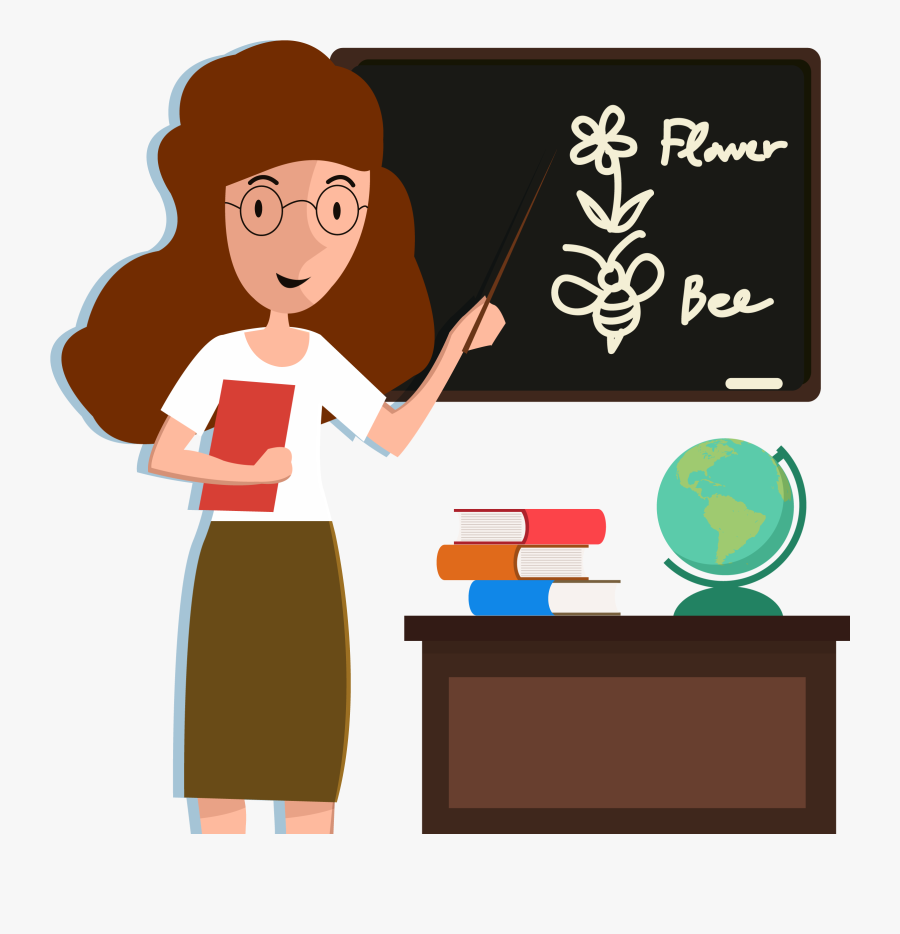 I would like to be a ______.
reporter
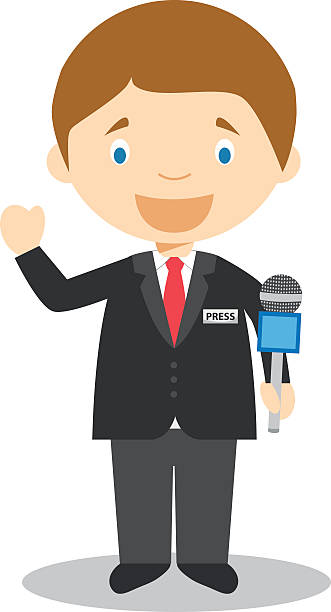 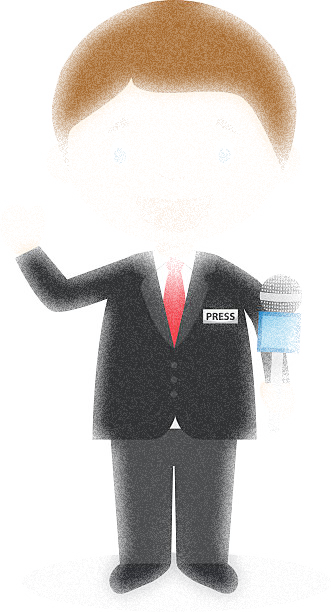 I would like to be a ______.
driver
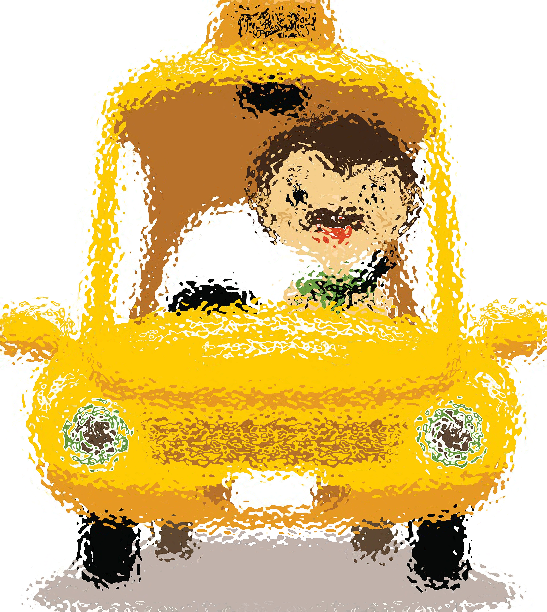 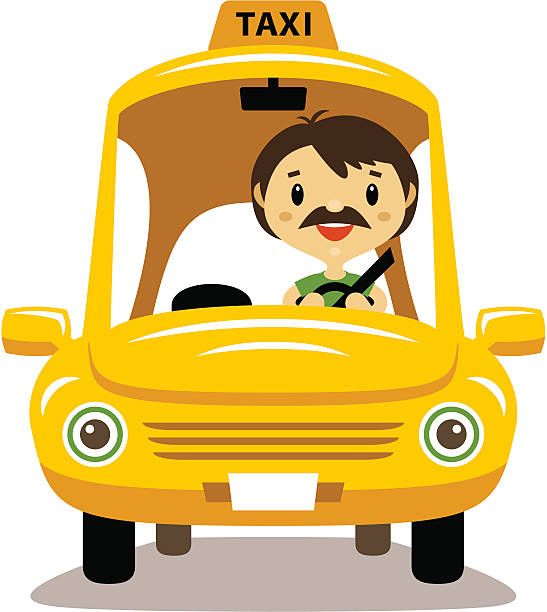 02.
Listen and number.
Listen and number.
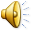 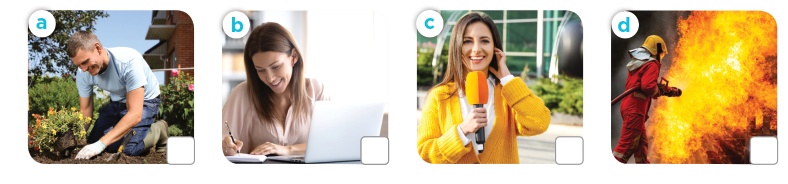 2
3
1
4
gardener
firefighter
writer
reporter
03.
Read and complete.
Look and say.
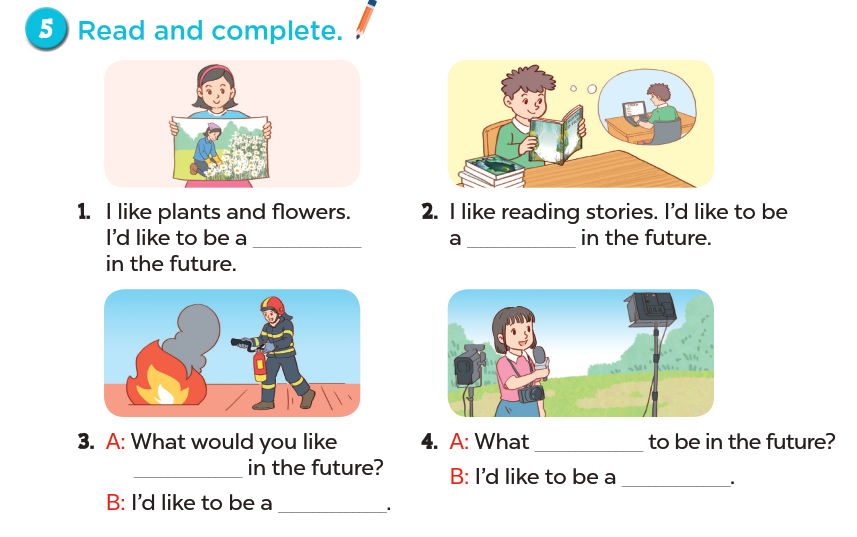 Work in groups
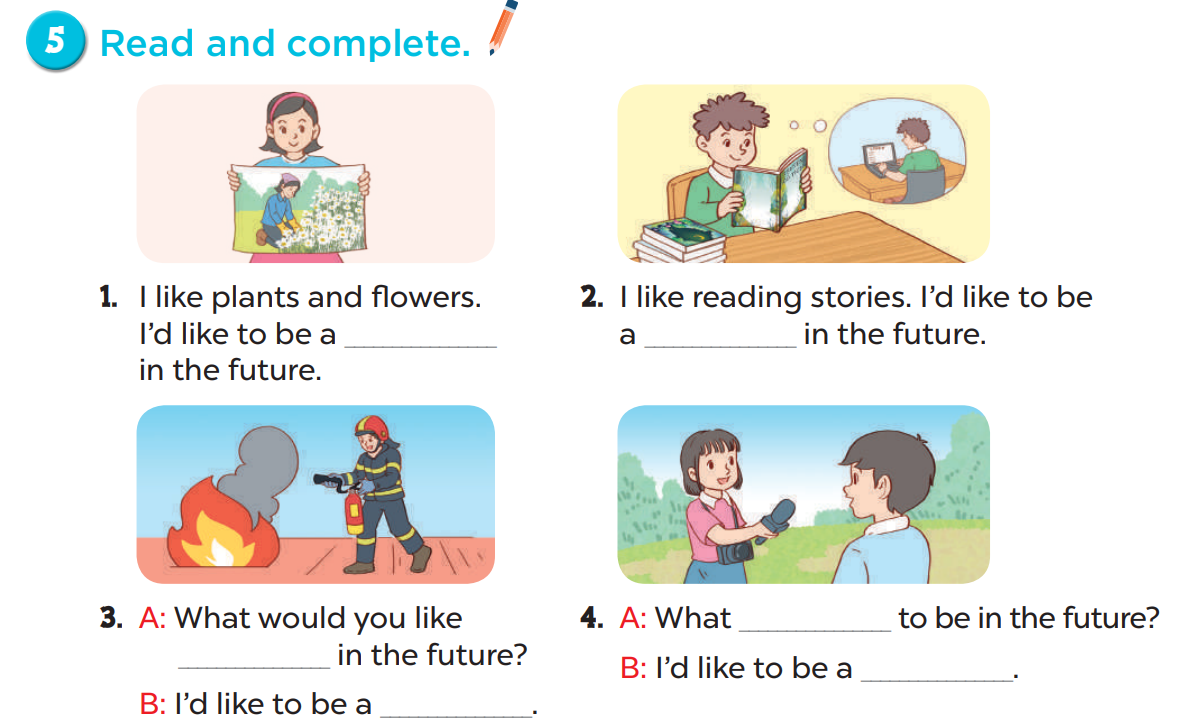 writer
gardener
would
to be
reporter
firefighter
04.
Listen, complete and sing.
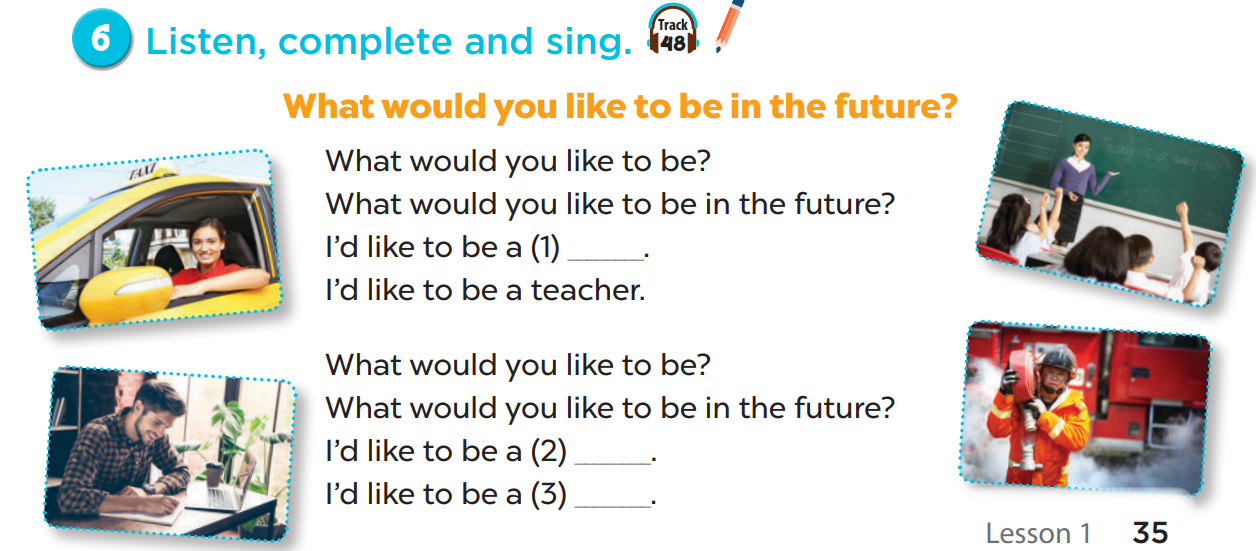 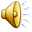 firefighter
writer
driver
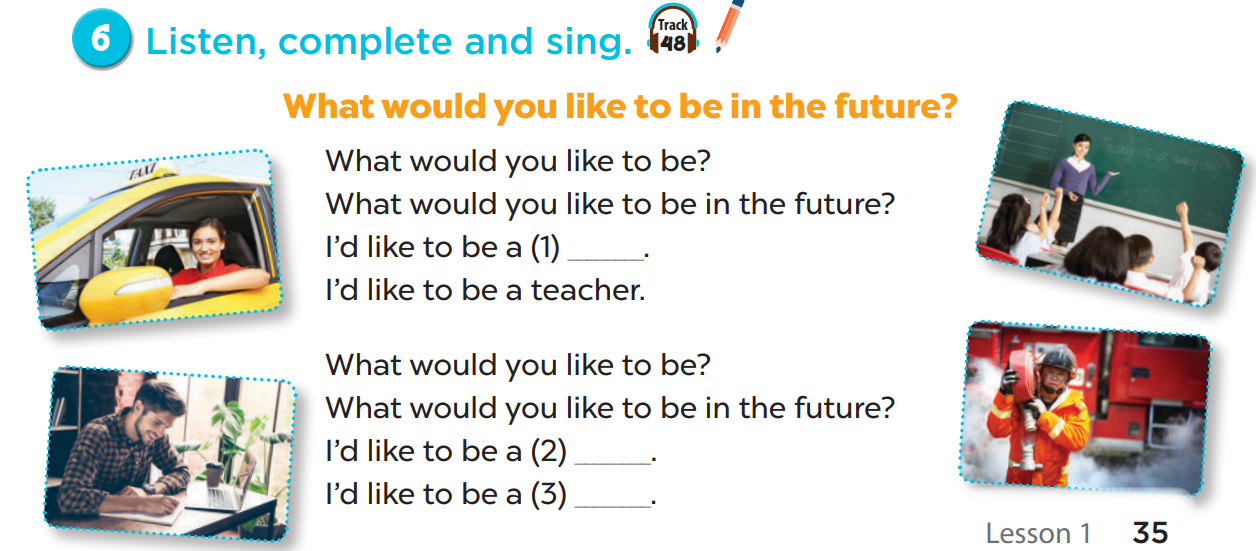 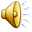 doctor
singer
pilot
woker
05.
Fun corner and wrap-up
Spin the wheel
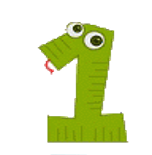 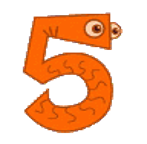 A
B
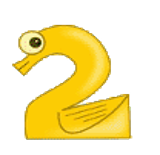 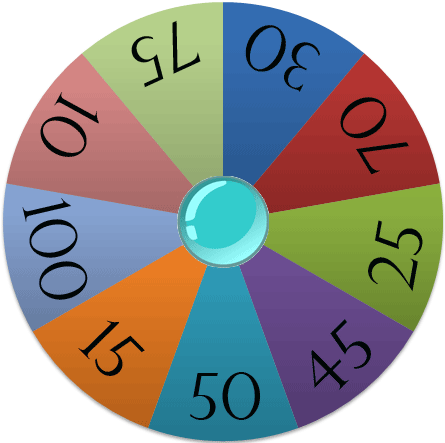 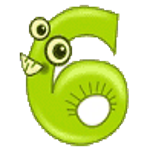 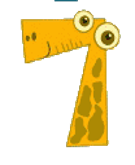 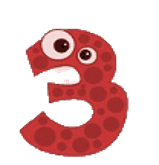 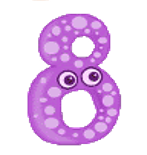 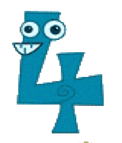 Points
would / ’d
I _________ like to be a firefighter.
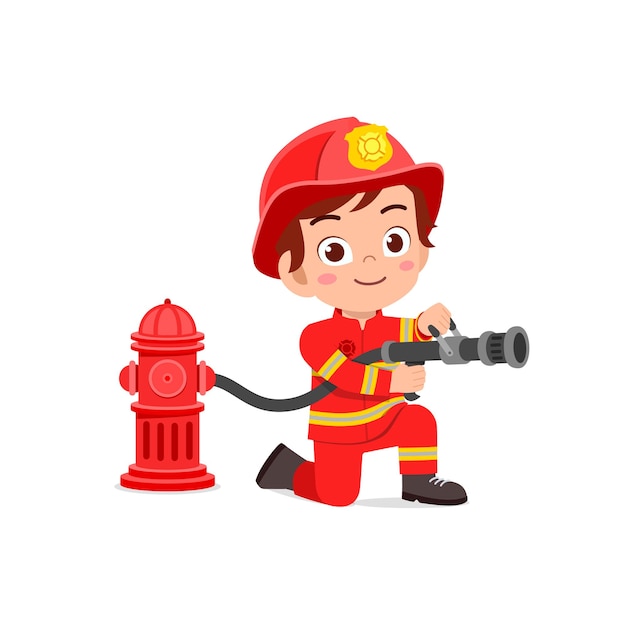 SPIN
like
I’d ________ to be a gardener.
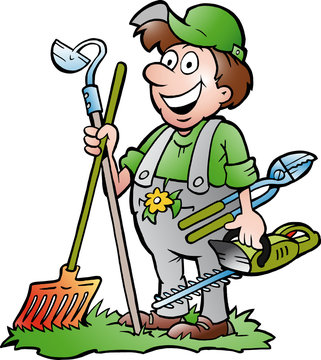 SPIN
like/ I’d / to/ a/ be/./ driver/
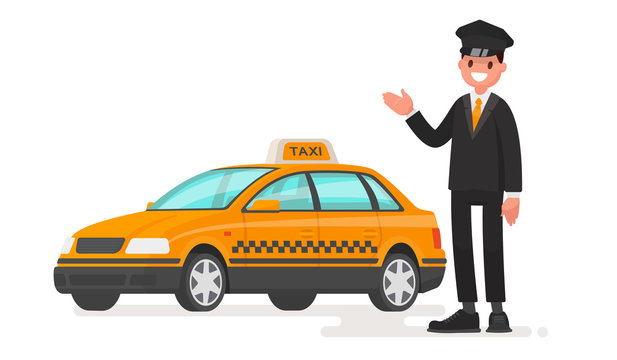 I’d like to be a driver.
SPIN
I like reading stories. I’d like to be a _______.
writer
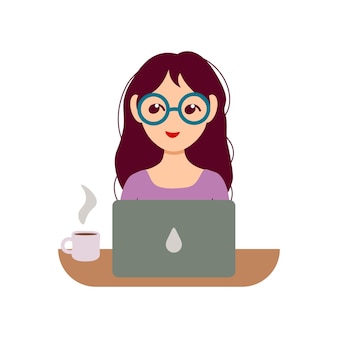 SPIN
reporter
I’d like to be a ________.
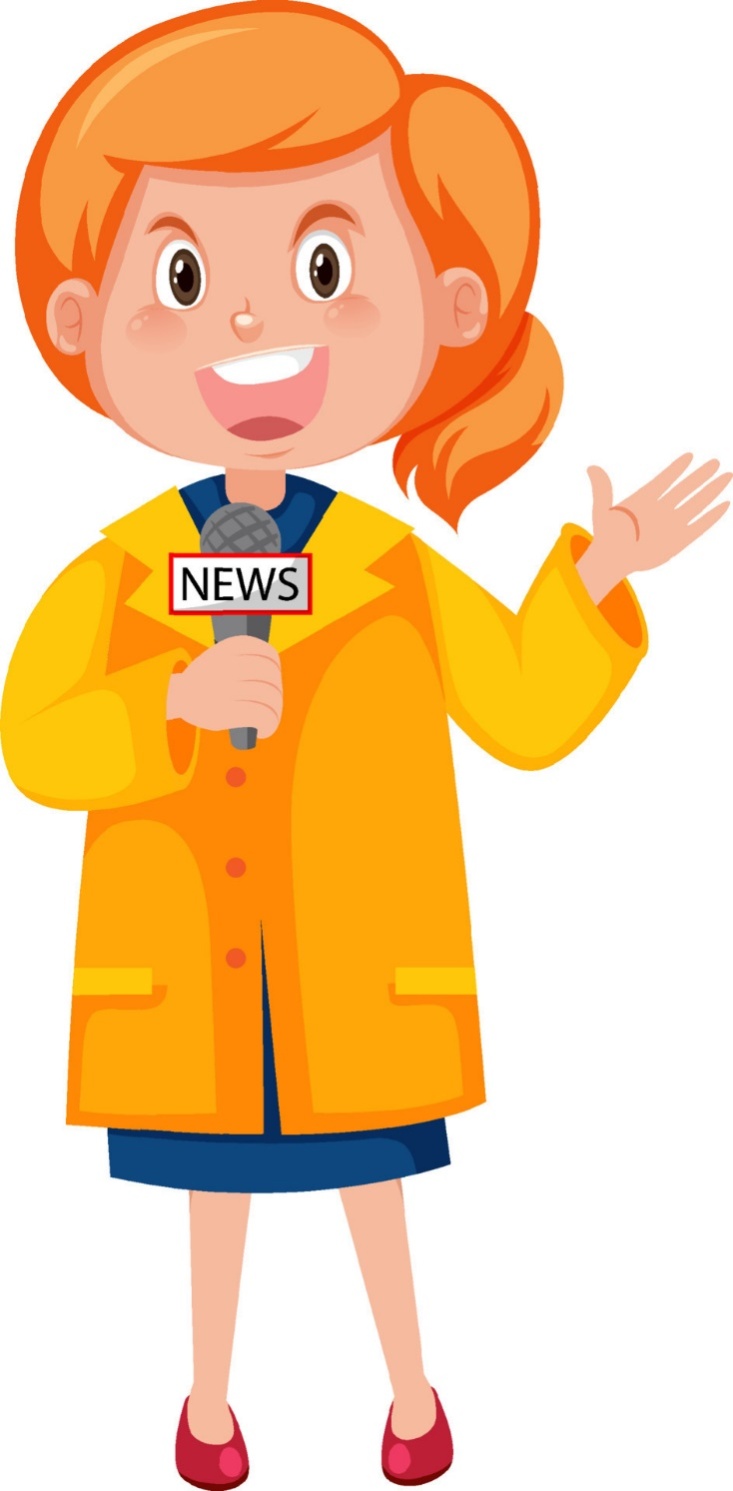 SPIN
would
What ______ you like to be in the future?
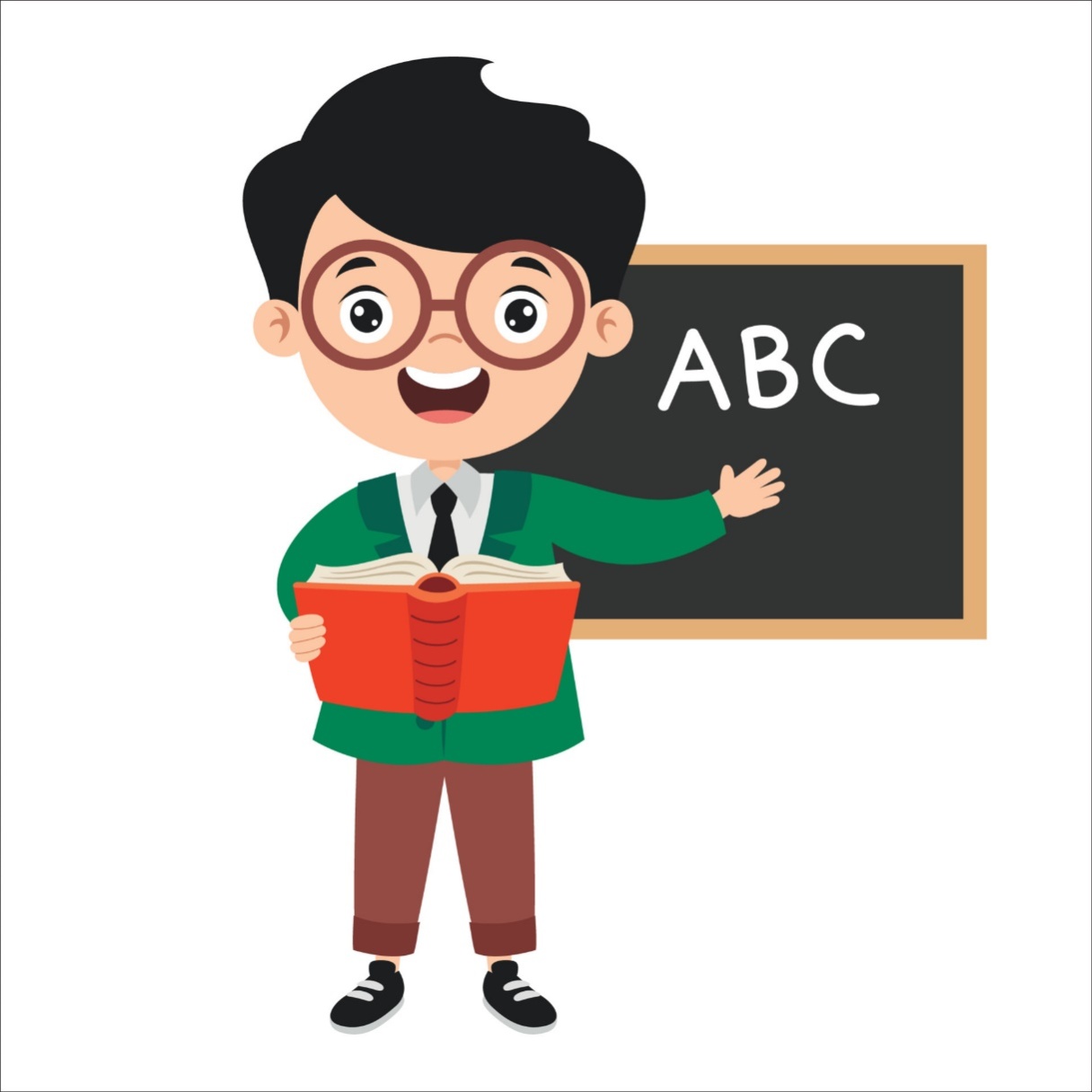 teacher
SPIN
I’d like to be a ________.
driver
I’d like to be a ________.
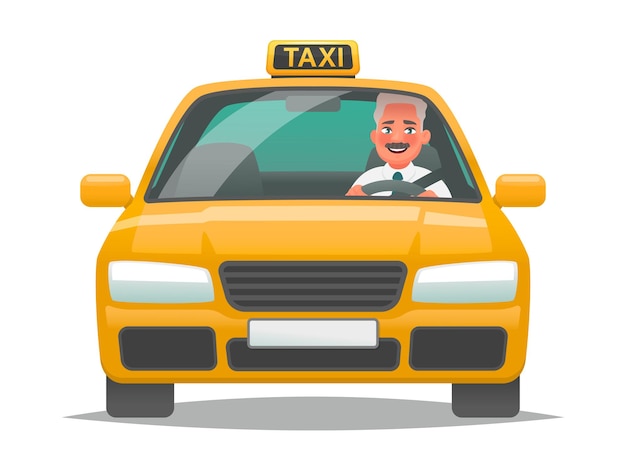 SPIN
like/ to/ I’d/ gardener/ be/a/./
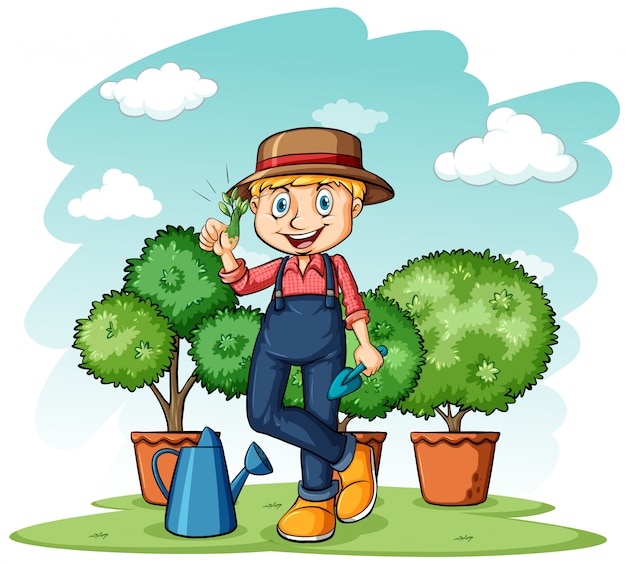 I’d like to be a gardener.
SPIN
would/ reporter/ I/ like/ be/ to/ a/./
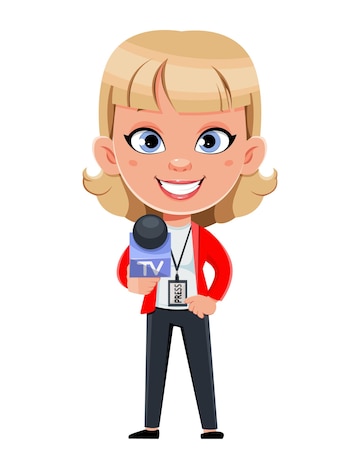 I would like to be a reporter.
SPIN
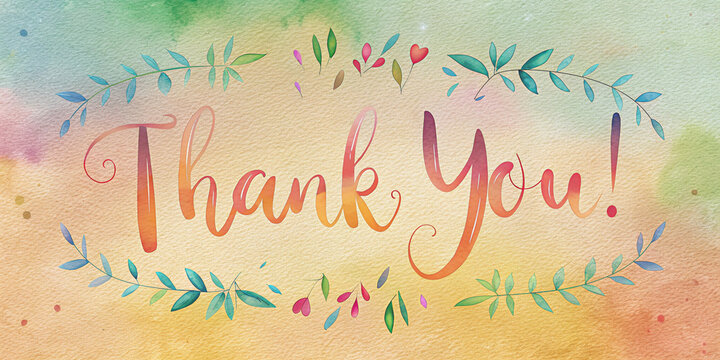